Topic 4: Waves4.4 – Wave behavior
Essential idea: Waves interact with media and each other in a number of ways that can be unexpected and useful.
Nature of science: Competing theories: The conflicting work of Huygens and Newton on their theories of light and the related debate between Fresnel, Arago and Poisson are demonstrations of two theories that were valid yet flawed and incomplete. This is an historical example of the progress of science that led to the acceptance of the duality of the nature of light.
[Speaker Notes: © 2014 By Timothy K. Lund]
Topic 4: Waves4.4 – Wave behavior
Understandings: 
• Reflection and refraction 
• Snell’s law, critical angle and total internal reflection 
• Diffraction through a single-slit and around objects 
• Interference patterns 
• Double-slit interference 
• Path difference
[Speaker Notes: © 2014 By Timothy K. Lund]
Topic 4: Waves4.4 – Wave behavior
Applications and skills: 
• Sketching and interpreting incident, reflected and transmitted waves at boundaries between media 
• Solving problems involving reflection at a plane interface 
• Solving problems involving Snell’s law, critical angle and total internal reflection 
• Determining refractive index experimentally
• Qualitatively describing the diffraction pattern formed when plane waves are incident normally on a single-slit 
• Quantitatively describing double-slit interference intensity patterns
[Speaker Notes: © 2014 By Timothy K. Lund]
Topic 4: Waves4.4 – Wave behavior
Guidance: 
• Quantitative descriptions of refractive index are limited to light rays passing between two or more transparent media. If more than two media, only parallel interfaces will be considered 
• Students will not be expected to derive the double-slit equation 
• Students should have the opportunity to observe diffraction and interference patterns arising from more than one type of wave
[Speaker Notes: © 2014 By Timothy K. Lund]
Topic 4: Waves4.4 – Wave behavior
[Speaker Notes: © 2014 By Timothy K. Lund]
Topic 4: Waves4.4 – Wave behavior
Theory of knowledge: 
• Huygens and Newton proposed two competing theories of the behavior of light. How does the scientific community decide between competing theories? 
Utilization: 
• A satellite footprint on Earth is governed by the diffraction at the dish on the satellite 
• Applications of the refraction and reflection of light range from the simple plane mirror through the medical endoscope and beyond. Many of these applications have enabled us to improve and extend our sense of vision.
[Speaker Notes: © 2014 By Timothy K. Lund]
reflective surface
incident = reflect
reflected waves
Topic 4: Waves4.4 – Wave behavior
Reflection and refraction 	
Wave reflection occurs when a wave meets a boundary, such as a solid object, or a change in the medium, and is at least partially diverted backwards.
The angles of the rays are always measured with                                                 respect to the normal which is perpendicular to the surface.
The relationship between                                                       the angle of incidence                                                              incident and the angle of                                            reflection reflect is simple:
incident ray
incident
normal
reflect
reflected ray
[Speaker Notes: © 2014 By Timothy K. Lund]
reflective surface
reflective surface
Topic 4: Waves4.4 – Wave behavior
Reflection and refraction
We can also look at the wavefronts: Observe…








During reflection the frequency and the wavelength of the wave do not change.
flat or straight wavefront
spherical wavefront
[Speaker Notes: © 2014 By Timothy K. Lund]
BOUN DARY
REFRACTED WAVE
angle of incidence
incidence
refraction
normal
angle of refraction
INCIDENT WAVE
CLEAR WATER
MUDDY WATER
Topic 4: Waves4.4 – Wave behavior
Reflection and refraction
During refraction the frequency and the period do not change.
It should be clear that the incident wave is faster than the refracted wave in this example.
[Speaker Notes: © 2014 By Timothy K. Lund]
BOUN DARY
1
2
Snell’s law for refracted waves
normal
Topic 4: Waves4.4 – Wave behavior
Snell’s law 	
Snell’s law relates the                                                       wave’s velocities in two                                                      mediums to their angles:
[Speaker Notes: © 2014 By Timothy K. Lund]
BOUN DARY
68°
normal
75°
Topic 4: Waves4.4 – Wave behavior
Snell’s law
PRACTICE: A wave                                                              traveling at 50. m s-1 strikes                                                         a boundary as shown. Part                                                                       of the wave energy is                                                                               reflected and part is refracted.
 What is the angle of reflection?
SOLUTION:	
Since all angles are measured wrt the normal, the incident angle is 90°– 68° = 22°. 
This is also the reflected angle since incident = reflect.
22°
22°
[Speaker Notes: © 2014 By Timothy K. Lund]
BOUN DARY
68°
normal
75°
Topic 4: Waves4.4 – Wave behavior
Snell’s law
22°
15°
22°
[Speaker Notes: © 2014 By Timothy K. Lund]
1
index of refraction
2
n2
n1
Topic 4: Waves4.4 – Wave behavior
Snell’s law – the refractive index
A refractive index nm is often used when dealing with light waves. It is defined to be the ratio of the speed of light in vacuum c to the speed of light in the medium vm.
n1sin 1 = n2sin 2
[Speaker Notes: © 2014 By Timothy K. Lund]
1
index of refraction
2
n2
n1
Topic 4: Waves4.4 – Wave behavior
Snell’s law – the refractive index
A refractive index nm is often used when dealing with light waves. It is defined to be the ratio of the speed of light in vacuum c to the speed of light in the medium vm.
n1sin 1 = n2sin 2
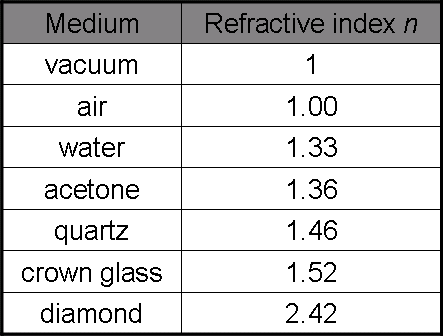 [Speaker Notes: © 2014 By Timothy K. Lund]
Topic 4: Waves4.4 – Wave behavior
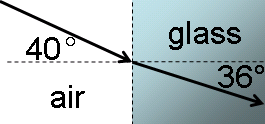 Snell’s law – the refractive index
[Speaker Notes: © 2014 By Timothy K. Lund]
Snell’s law for refracted waves
Snell’s law for refracted waves
where n = 1 for air and free space
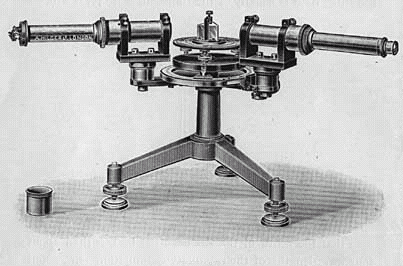 Topic 4: Waves4.4 – Wave behavior
crown prism spectroscope
So, Snell’s law can be expanded:
[Speaker Notes: © 2014 By Timothy K. Lund]
Snell’s law for critical angle
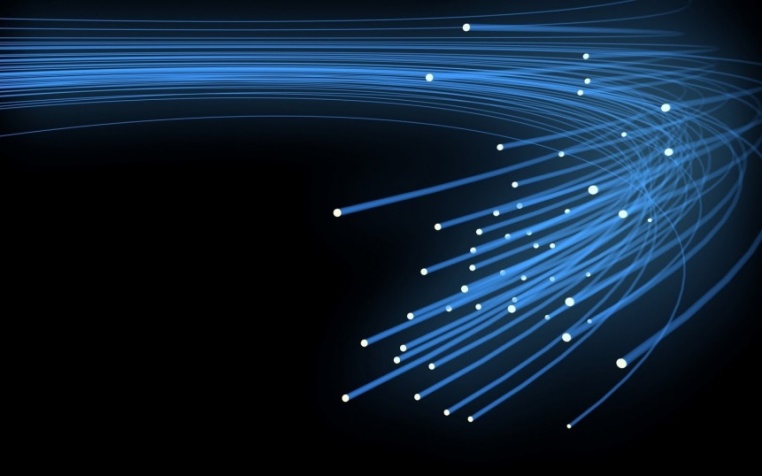 Topic 4: Waves4.4 – Wave behavior
Snell’s law – total internal reflection
When a wave moving in an optically dense region arrives at a boundary with a less dense medium it is possible to have all of the light reflected – trapping it inside. This is the principle behind fiber optics. 
The critical angle c is that                                   incident angle at which the angle                                      of refraction refr is 90:
Snell’s law gives us a relationship                            between the indices of refraction                                    and the critical angle:
     n1sinc = n2sin90 = n2(1).
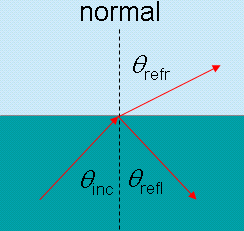 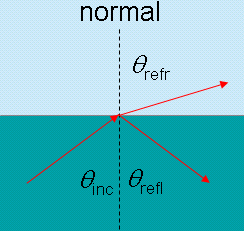 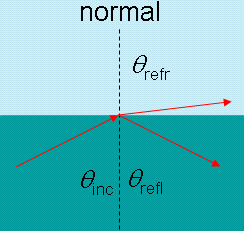 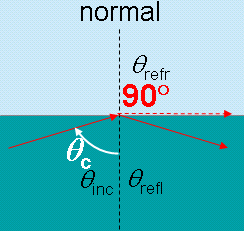 n2
n1
[Speaker Notes: © 2014 By Timothy K. Lund]
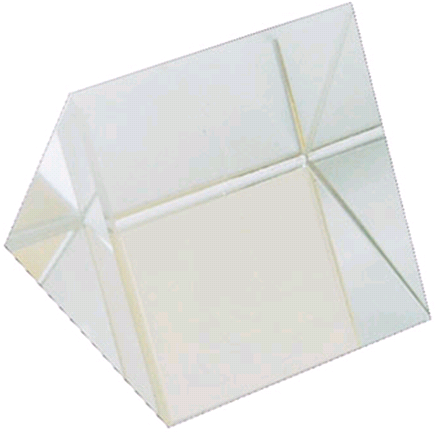 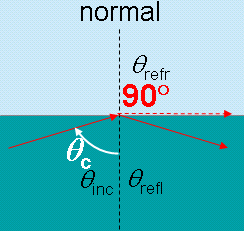 n2
Topic 4: Waves4.4 – Wave behavior
n1
Snell’s law – total internal reflection
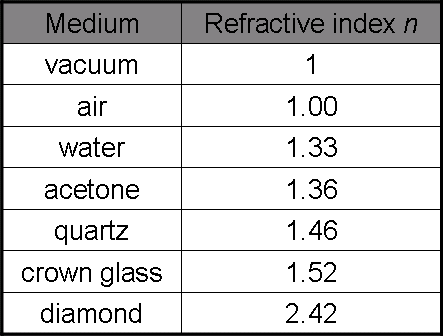 FYI
Since the sine of anything is always less than or equal to 1, you can always tell whether a critical angle exists.
[Speaker Notes: © 2014 By Timothy K. Lund]
Topic 4: Waves4.4 – Wave behavior
Diffraction through a single-slit and around objects 
If a wave meets a hole in a wall that is of comparable size to its wavelength, the wave will be bent through a process called diffraction.
If the aperture (hole,                                                  opening, etc.) is much                                                    larger than the wavelength,                                       diffraction will be minimal                                                   to nonexistent.
REFLECTED WAVE
DIFFRACTED WAVE
INCIDENT WAVE
FYI  Diffraction is caused by objects within the medium that interact with the wave. It is not caused by two mediums and their boundary.
[Speaker Notes: © 2014 By Timothy K. Lund]
Topic 4: Waves4.4 – Wave behavior
Diffraction through a single-slit and around objects
Christian Huygens explained the behavior of diffraction through his famous principle: 
“Every point on a wavefront                                            emits a spherical wavelet                                                     of the same velocity and                                          wavelength as the                                                       original wave.”
Note that it is                                                                because of                                                                    Huygen’s                                                                 principle the                                                                   waves can turn                                                             corners.
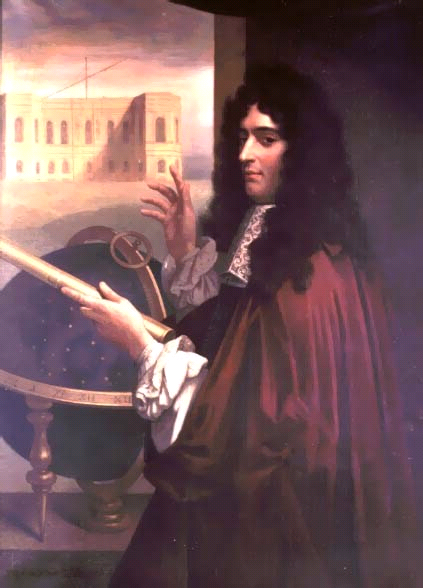 [Speaker Notes: © 2014 By Timothy K. Lund]
b
b
b
Topic 4: Waves4.4 – Wave behavior
Diffraction through a single-slit and around objects
The reason waves can turn corners is that the incoming wave transmits a disturbance by causing the medium to vibrate.
And wherever the medium vibrates it becomes the                              center of a new wave front as                                  illustrated to the right.
Note that the smaller the                                          aperture b the more pronounced                                        the diffraction effect.
FYI  The aperture size must be of the order of a wavelength in order for diffraction to occur.
b = 2
b = 6
b = 12
[Speaker Notes: © 2014 By Timothy K. Lund]
condition for constructive interference
path difference = n
n is an integer
Topic 4: Waves4.4 – Wave behavior
Path difference 
This animation showing two coherent (in-phase and same frequency) wave sources S1 and S2 will show the following:
L1 = 4
L2 = 3
P1
L1 = 4
L2 = 2
S2
S1
[Speaker Notes: © 2014 By Timothy K. Lund]
condition for destructive interference
path difference = (n + ½)
n is an integer
Topic 4: Waves4.4 – Wave behavior
Path difference 
This animation showing two coherent wave sources S1 and S2 will show the following:
L2 = 4
P2
L1 = 3.5
L1 = 3
L2 = 2.5
S2
S1
[Speaker Notes: © 2014 By Timothy K. Lund]
Topic 4: Waves4.4 – Wave behavior
Double-source interference
PRACTICE: Two identical wave sources in a ripple                               tank produce waves having                                                 a wavelength of . The                                                  interference pattern is                                                  shown. Four reference                                                       lines are labeled                                                                 A through D.
(a) Which reference line or                                              lines represent constructive interference? ________
(b) Which reference line or lines represent destructive interference? ________
B
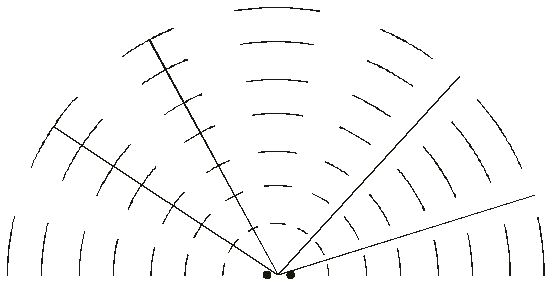 C
A
D
A and B
C and D
[Speaker Notes: © 2014 By Timothy K. Lund]
Topic 4: Waves4.4 – Wave behavior
Double-source interference
PRACTICE: Two identical wave sources in a ripple                               tank produce waves having                                                 a wavelength of . The                                                  interference pattern is                                                  shown. Four reference                                                       lines are labeled                                                                 A through D.
(c) Which reference line or                                              lines represent a path difference of 2.5? ________
2.5 is a condition for destructive interference.
These two represent the smallest difference 0.5.
C represents 1.5 difference, and D is thus 2.5.
B
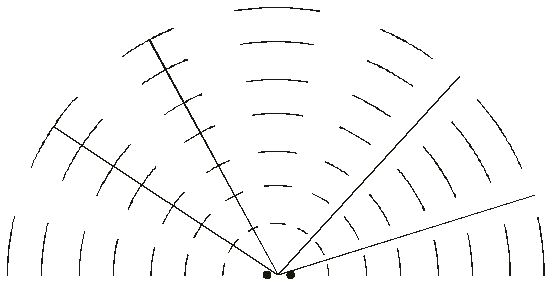 C
A
D
D
[Speaker Notes: © 2014 By Timothy K. Lund]
Constructive interference
Destructive interference
Topic 4: Waves4.4 – Wave behavior
Diffraction through a single-slit 
Huygen’s wavelets                                                          not only allow the                                                             wave to turn                                                                 corners, they                                                                      also interfere                                                                    with each other.
RELATIVE     INTENSITY
[Speaker Notes: © 2014 By Timothy K. Lund]
Topic 4: Waves4.4 – Wave behavior
Diffraction through a single-slit
EXAMPLE: If light is diffracted by a circular hole, a planar cross-section of the interference looks like the picture below. What will the light look like head-on?
SOLUTION:
Picture the waveform of the previous slide in 2D
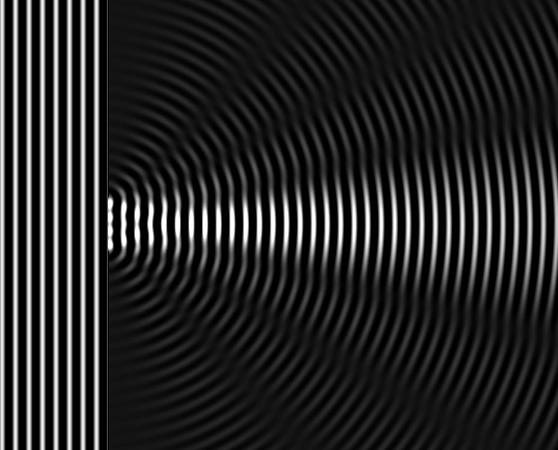 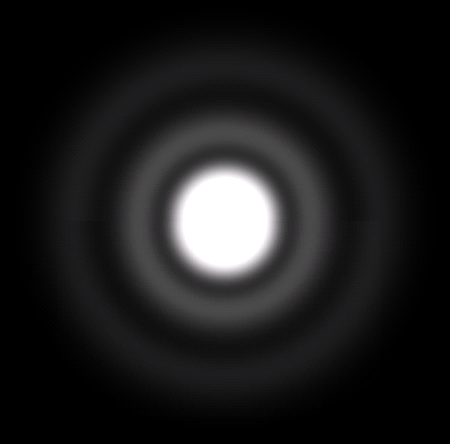 [Speaker Notes: © 2014 By Timothy K. Lund]
Topic 4: Waves4.4 – Wave behavior
Double-slit interference
PRACTICE: Two apertures in a sea wall produce two diffraction patterns as shown in the animation.
(a) Which letter represents a maximum displacement above equilibrium? __
(b) Which letter represents a                                       maximum displacement below                        equilibrium? __
(c) Which letter represents a                                     minimum displacement from                                 equilibrium? __
Crest-crest = max high. Trough-trough = max low.
Crest-trough = minimum displacement.
C (crest-crest)
A
B (trough-trough)
B
C
D
A (crest-trough)
[Speaker Notes: © 2014 By Timothy K. Lund]

s
d
Young’s double-slit experiment
D
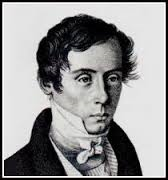 Topic 4: Waves4.4 – Wave behavior
Double-slit interference
Not surprisingly,                                                         double-slit interference                                                 happens with light waves                                                  too, as explored by                                                       Thomas Young in 1801.
The following formula                                                  relates wavelength ,                                                         slit separation d,                                                         distance D to screen,                                                          to separation s of central                                                    and first maxima:
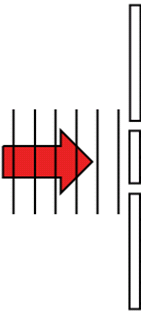 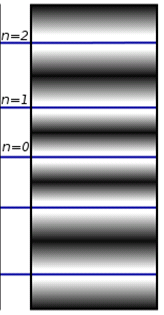 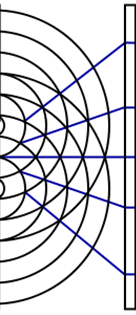 monochromatic light
[Speaker Notes: © 2014 By Timothy K. Lund]
Topic 4: Waves4.4 – Wave behavior
Double-slit interference
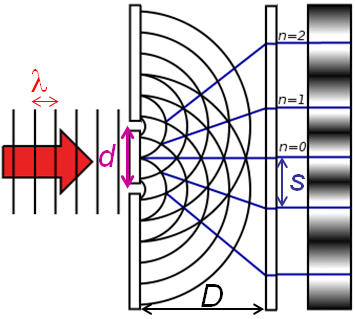 [Speaker Notes: © 2014 By Timothy K. Lund]
Topic 4: Waves4.4 – Wave behavior
All waves diffract – not just sound.
Wave behavior
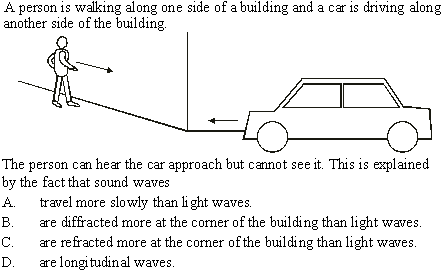 Diffraction allows waves to turn corners.
[Speaker Notes: © 2014 By Timothy K. Lund]
Topic 4: Waves4.4 – Wave behavior
Wave behavior
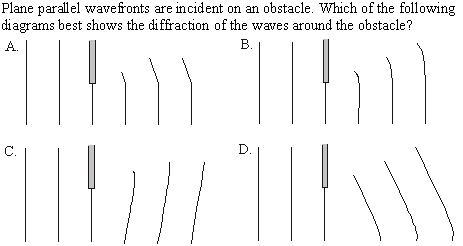 Huygen says the wavelets will be spherical.
[Speaker Notes: © 2014 By Timothy K. Lund]
Topic 4: Waves4.4 – Wave behavior
Wave behavior
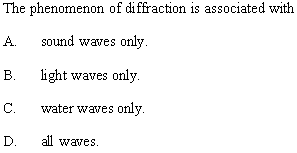 [Speaker Notes: © 2014 By Timothy K. Lund]
Topic 4: Waves4.4 – Wave behavior
Wave behavior
PRACTICE: What wave behavior is being demonstrated here?
Refraction.
T or F: The period changes                                            in the different media.
T or F: The frequency                                           changes in the different media.
T or F: The wavelength                                         changes in the different media.
T or F: The wave speed changes in the different media.
T or F: The sound wave is traveling fastest in the warm air.
A sound pulse entering and leaving a pocket of cold air (blue).
[Speaker Notes: © 2014 By Timothy K. Lund]
Topic 4: Waves4.4 – Wave behavior
Wave behavior
PRACTICE: What wave behavior is being demonstrated                                  here?
Reflection. This is an echo from a wall.
T or F: The frequency of the reflected wave is different from the frequency of the incident wave?
Fill in the blanks: The angle of                              ___________ equals the angle                                           of ___________.
Fill in the blank: In this example, both                      angles equal ___°.
Remember that angles are measured                             with respect to the normal.
incidence
reflection
0
[Speaker Notes: © 2014 By Timothy K. Lund]
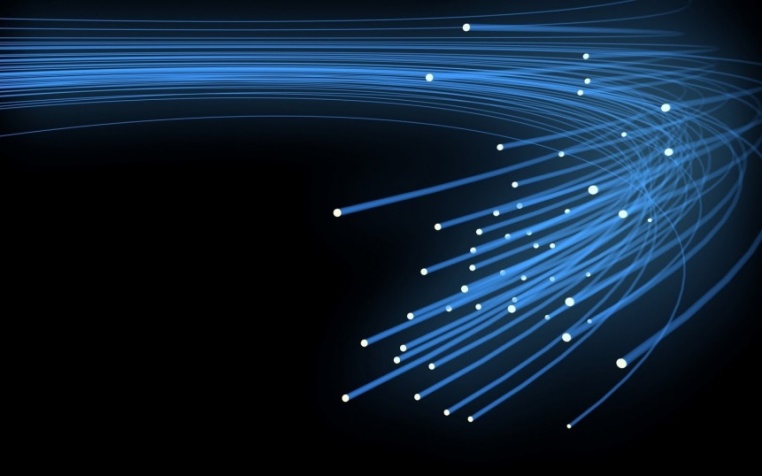 Topic 4: Waves4.4 – Wave behavior
Wave behavior
PRACTICE: What wave behavior is being demonstrated here?
Total internal reflection. 
This is the same principle                                              behind fiber optics. Light is                                        used instead of sound.
Light travels faster than                                            electrical signals so fiber optics                                         are used in high speed                                     communications networks such                                         as token rings whenever                                            possible.
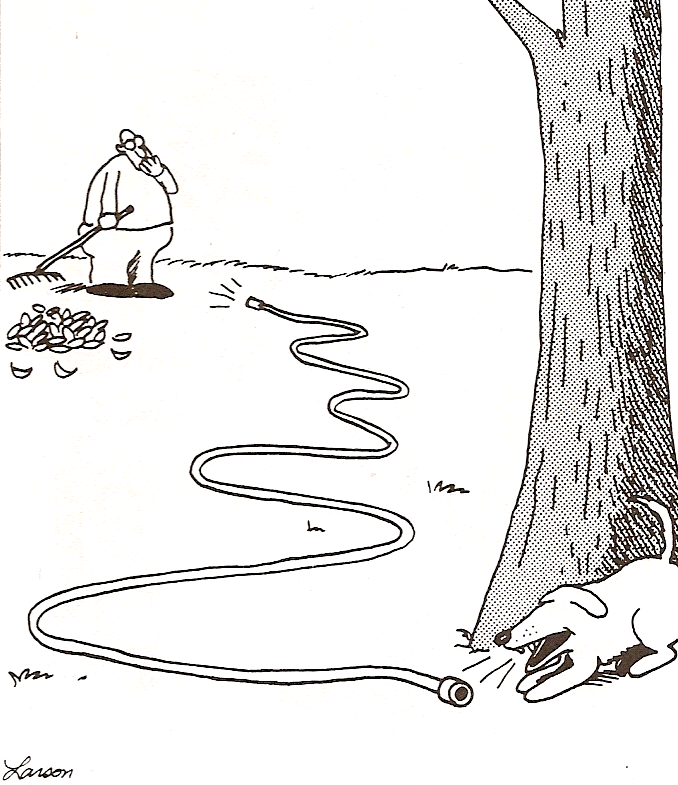 [Speaker Notes: © 2014 By Timothy K. Lund]
Topic 4: Waves4.4 – Wave behavior
Wave behavior
PRACTICE: What wave behavior is being demonstrated                                  here?
Note that the red regions                                               and the blue regions are 180°                                           out of phase.
Where they meet we have                                     destructive  interference in                                             purple.
In the purple regions there is                                              no displacement.
The condition for destructive                              interference is met there.
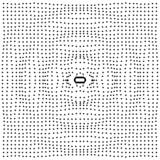 [Speaker Notes: © 2014 By Timothy K. Lund]
SIGNAL WAVE
IRREGULAR SEA WAVE
SUPERPOSITION OF ABOVE TWO WAVES
Topic 4: Waves4.4 – Wave behavior
Wave behavior
PRACTICE: What wave behavior is being demonstrated                                  here?
Superposition.
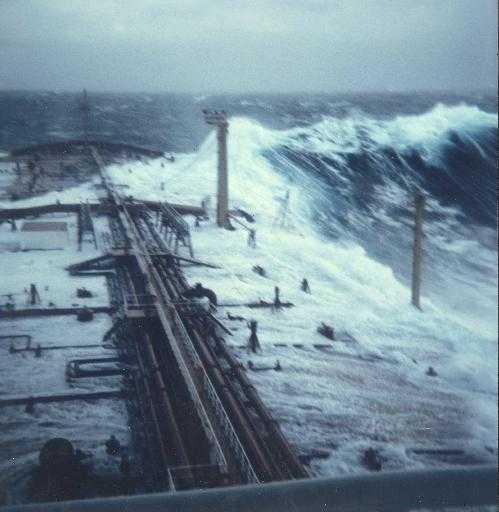 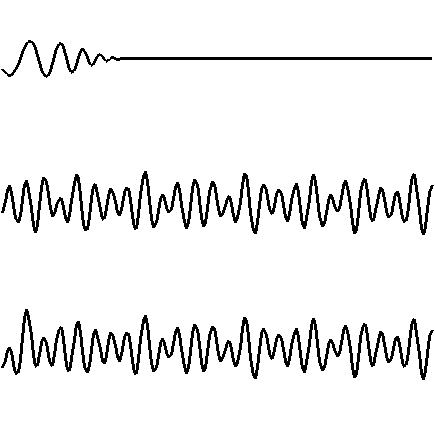 SOURCE: http://www.math.uio.no/~karstent/waves/index_en.html
[Speaker Notes: © 2014 By Timothy K. Lund]